Ryby
Vypracovala: Mgr. Miroslava Komárová
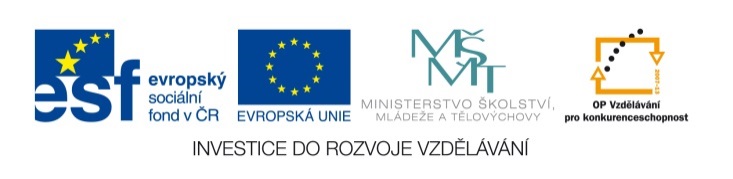 EU V-2 Př7Miroslava KomárováZŠ Zákupy
Název: Ryby
Cíl: Výuka nového učiva o rybách
Doba: 25 – 30 minut
Pomůcky: interaktivní tabule
Stavba těla
Tělo je rozděleno na: hlavu, trup a ocas
Hlava je nepohyblivá
Za hlavou se nacházejí skřele (kosti kryjící žábry)
Ploutve – párové – prsní a břišní
                  - nepárové – hřbetní, řitní, ocasní
Povrch těla kryje pokožka pokrytá šupinami a slizem
Kostra – osou je páteř tvořená obratli
                - ploutve jsou vyztuženy paprsky
Smyslové orgány
Zrak, 
sluch, 
čich, 
hmat

Proudový orgán (postranní čára) – vnímání tlaku a pohybů vody
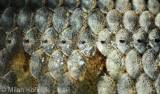 [Speaker Notes: Obrázek: http://www.biolib.cz/cz/glossaryterm/id3715/]
Orgánové soustavy
Dýchací soustava: žábry
Cévní soustava: uzavřená, dvoudílné srdce (síň a komora)
Vylučovací soustava: ledviny
Tělesná teplota: proměnlivá
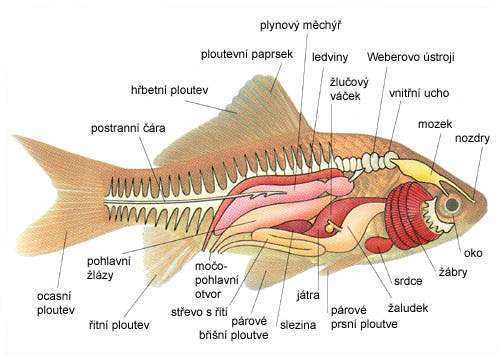 [Speaker Notes: Obrázek: http://www.mrybar.dupeto.cz/anat_ryb.html]
Popiš jednotlivé části kapra
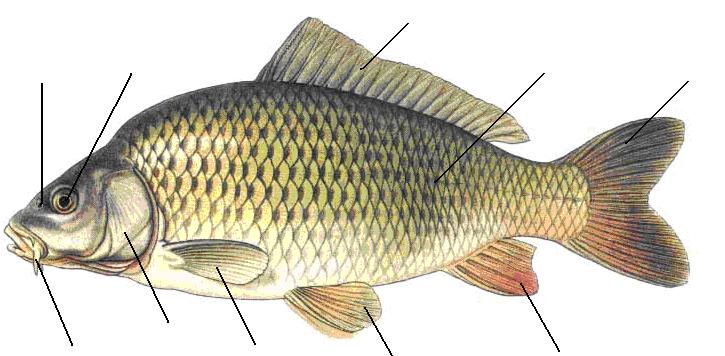 [Speaker Notes: Obrázek: http://www.vyukovematerialy.cz/biol/rocnik6/vice/5ryby.htm]